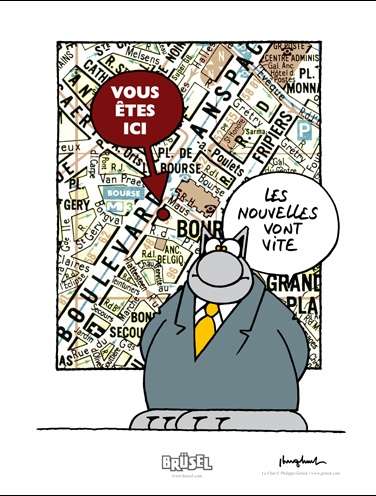 Localiser, situer dans l’espace
1. « Localiser » et « situer » ?2. Des capacités qui se construisent de l’école primaire au lycée3. Localiser: une capacité pour acquérir des repères4. Situer: une capacité pour penser l’espace
1. « localiser » et « situer » ?
Localiser
C’est pointer quelque part sur le globe. C’est reconnaître une différence, et faire l’hypothèse que le lieu n’est pas indifférent. Qu’être ici, et non pas ailleurs n’est pas « égal », mais a du sens, des implications. […]
Localiser est le premier travail du géographe. Il n’a rien d’une précaution inutile, d’une précision futile. Car localiser n’est pas seulement dire où c’est:  mais déjà annoncer en quel milieu, avec quoi, dans quel tissu de relations, de voisinages et de déterminations; c’est commencer à situer.
Localiser est immédiatement relativiser. C’est appeler l’attention sur le fait que ce qui se passe ici ne se passe pas nécessairement ailleurs; que cela pourrait se passer différemment ailleurs.[…]
                               R.Brunet, R.Ferras, H. Théry, Les mots de la géographie, 1992
LOCALISER
répond à la question « où ? »
(du latin localis, venant lui-même de locus, qui signifie un point, une position)
 placer par la pensée, dans un endroit déterminé , ou rapporter à une date
Situation:
Caractéristique géographique fondamentale d’un lieu, d’un espace, résultant de sa relation aux autres lieux ou espaces. La situation s’analyse par rapport à un environnement local, régional et général, qui peut être le monde entier. […]
Tout lieu est situé par rapport à d’autres lieux, à des voies de communication, à des voisins; il est en outre, et peut-être surtout, situé dans des mailles, des réseaux et des champs qui contribuent à déterminer ses caractéristiques, et notamment ses dynamiques. […]
Le géographe gagne aussi à distinguer la situation de la position, définie par ses coordonnées, bien que la confusion soit fréquente. Une position est absolue et unique. Une situation est toujours relative (à l’environnement sous tous ses aspects) éventuellement partagée, et historique: elle change dans le temps, même si l’emplacement ne change pas. […]
                       R.Brunet, R.Ferras, H. Théry, Les mots de la géographie, 1992
répond à la question « où , » mais en y ajoutant « par rapport à qui ou à quoi ? »
SITUER
(emprunté au latin médiéval situare, « placer en un lieu », de situs situation)
 placer, poser en certain endroit par rapport à un référent, à des repères)
Situer donne une signification à la localisation
Situer donne du sens
La France en situation
« Connaître la situation géographique d’un pays, c’est aussitôt deviner une foule de renseignements sur lui. Savoir que la France est aux latitudes tempérées de l’hémisphère Nord, que c’est un morceau du vieux continent européen, que c’est un des quatre plus grands pays de la Communauté européenne, que c’est un pays situé à la charnière entre l’Europe du Nord et l’Europe du Sud, c’est déjà savoir, sur la France et les Français, presque l’essentiel. »
                D. Pumain et T. Saint-Julien, Géographie universelle, La France, 1990
2. Des capacités qui se construisent de l’école primaire au lycée
Palier 1 (fin CE1)
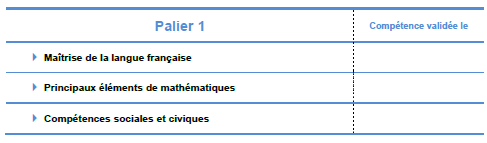 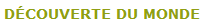 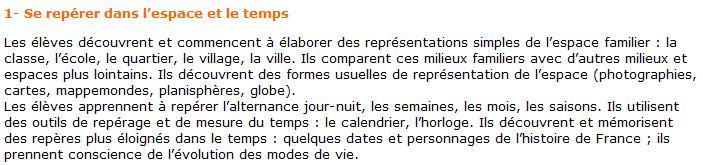 CYCLE DES APPRENTISSAGES FONDAMENTAUX - PROGRAMME DU CP ET DU CE1, B.O. hors-série n° 3 du 19 juin 2008
Palier 2 (fin CM2)
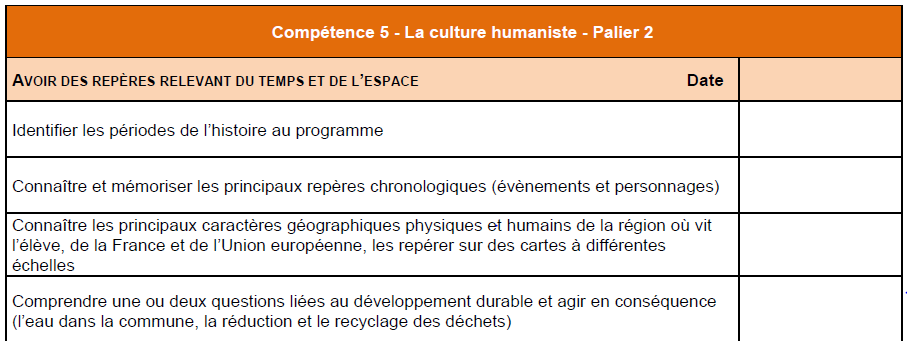 LPC simplifié, octobre 2012
eduscol.education.fr/LPC-simplifie
Localiser et situer au collège
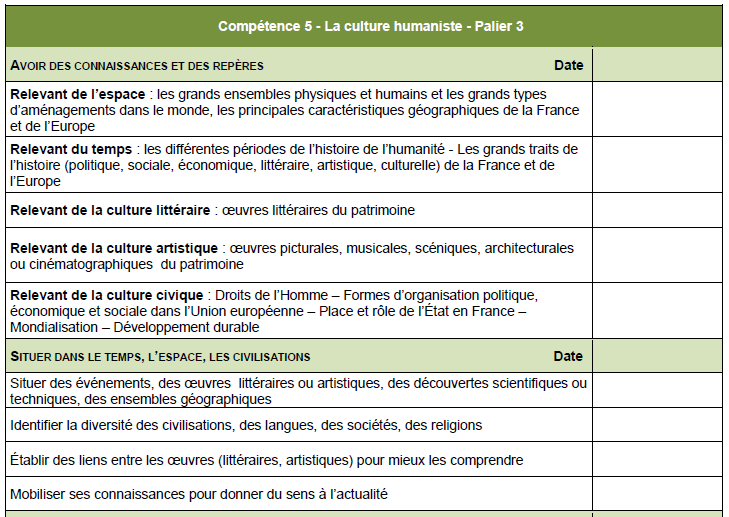 LPC simplifié, octobre 2012
eduscol.education.fr/LPC-simplifie
Localiser et situer au lycée
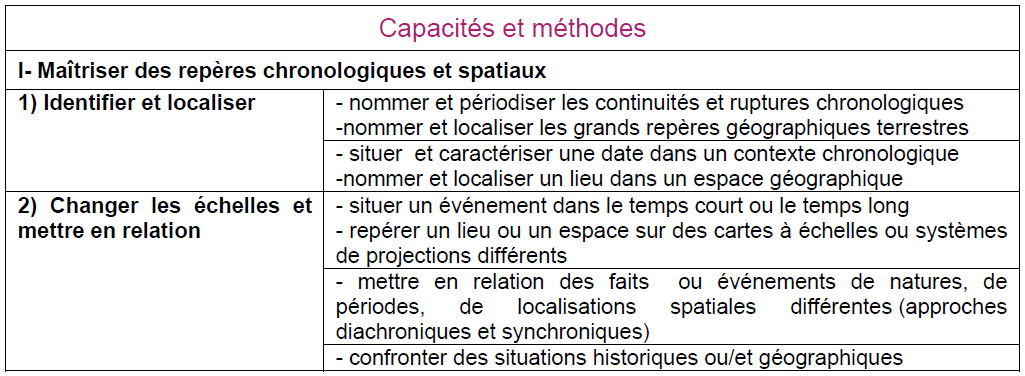 Programmes d’Histoire et de Géographie de Seconde générale et technologique, BO. n°4 du 29 avril 2010
3. Localiser: Une capacité pour acquérir des repères
Qu’est-ce qu’un repère spatial ?
Repère:
Marque, signal indiquant un emplacement, un lieu
Même origine que repaire, au sens d’habitat sauvage, avec l’idée que le repère permet de se retrouver (chez soi, chez le père: même mot que rapatrier)
Le repère sert:
pour se situer: s’orienter, se guider, se retrouver en effet dans l’espace;
comme base d’évaluation d’une distance, y compris dans le temps;
pour indiquer un risque, un danger

R. Brunet, R.Ferras, H.Théry, Les mots de la géographie,  Reclus – La Documentation française, 1992
Quels repères les élèves doivent-ils mémoriser ?
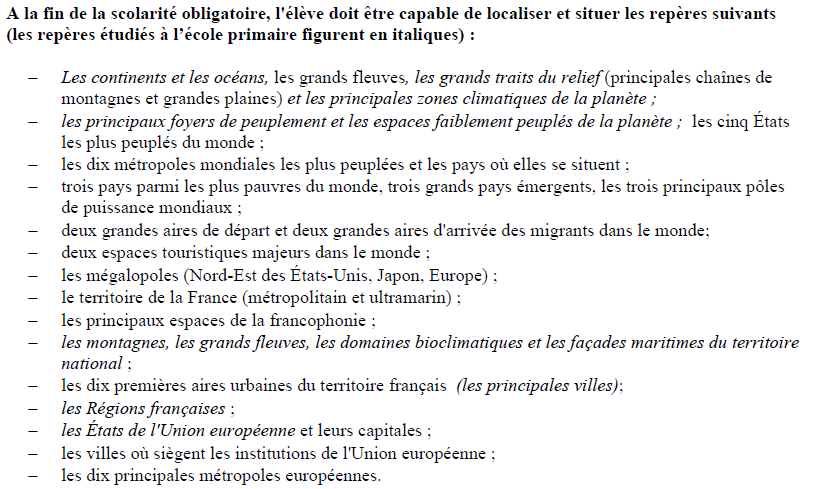 Programme de géographie, n° 6 du 28 août 2008
Progression des repères étudiés de la 6ème à la 3ème
4ème
Repères géo-économiques
Axes et flux: Voies maritimes, tourisme mondial, …
Pôles décisionnels: Grandes métropoles mondiales
Types d’Etats (intégration dans la mondialisation)
Pôles de puissance, Etats-Unis, pays émergents, PMA
6ème

Repères physiques
Continents, océans
Grands ensembles du relief
Principales zones climatiques

Repères de peuplement
Principaux foyers de population
les 10 plus grandes métropoles mondiales
espaces faibles peuplés
5ème 

Repères de peuplement
Etats les plus peuplés

Repères de développement
Pays les plus pauvres

Localisations thématiques
Production, consommation agricole, ressources en eau, pays consommateurs d’énergie, …
3ème

Repères à différentes échelles :

régionale
nationale
européenne
mondiale
Repères à échelle nationale: 5 métropoles des USA, 3 métropoles du pays émergent étudié
ECHELLE MONDIALE
Des repères qui se construisent de la 6ème à la 3ème
Localiser et situer les 10 métropoles mondiales les plus peuplées et les mégalopoles
Des repères  à mémoriser
Océan glacial arctique
Cercle polaire arctique
E U R A S I E
OcéanAtlantique
Tropique du Cancer
OcéanPacifique
A M E R I Q U E
A F R I Q U E
OcéanPacifique
Équateur
OcéanIndien
Tropique du Capricorne
O C E A N I E
Océan glacial Antarctique
Cercle polaire antarctique
A N T A R C T I Q U E
Ex: 6ème I – Mon espace proche
Localiser: Les continents et les océans sur différents planisphères
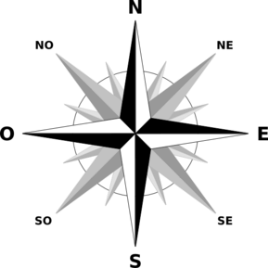 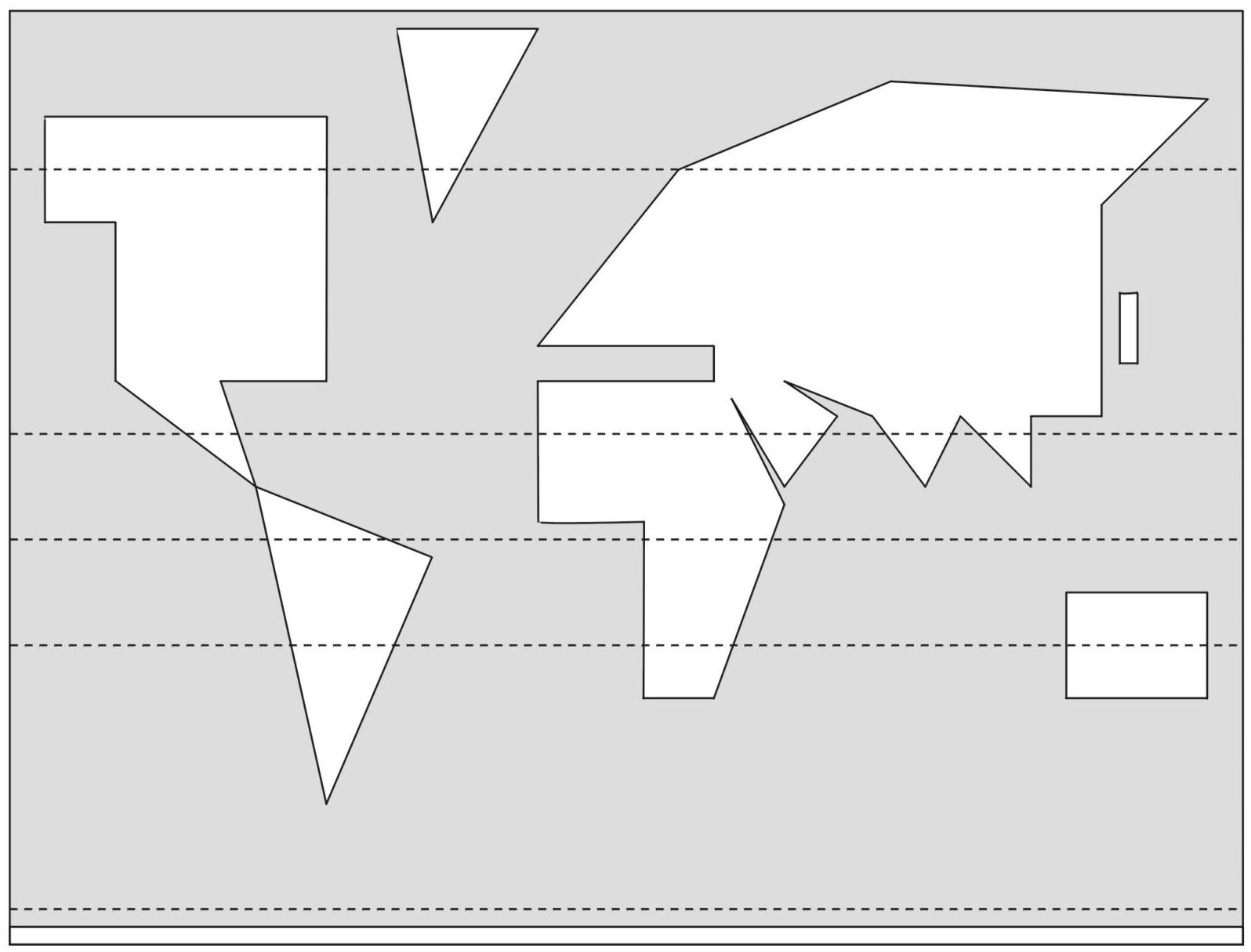 Un planisphère
Légende:
           Les continents
           Les océans
           Les lignes imaginaires
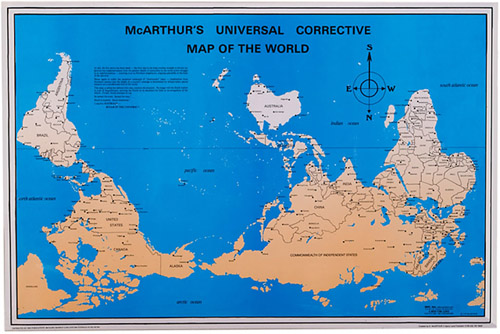 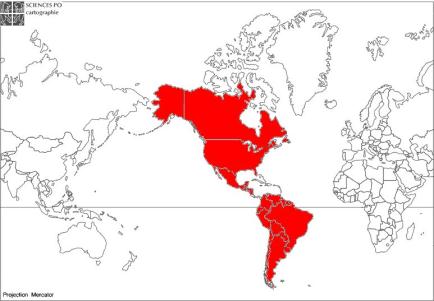 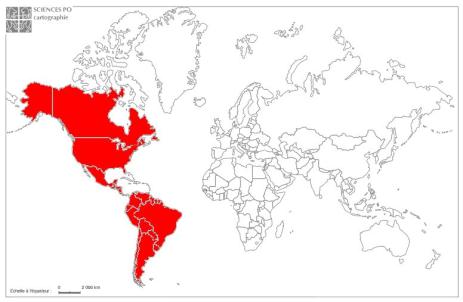 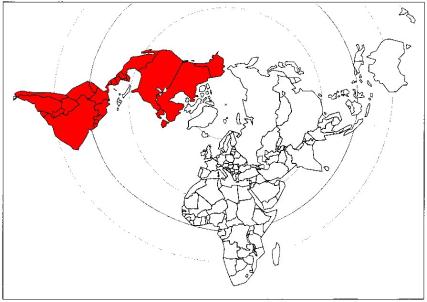 1) A quel continent correspond chaque couleur ?2) A quel océan correspond chaque lettre ?
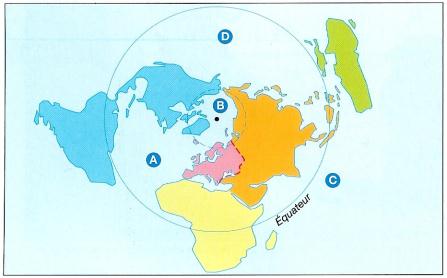 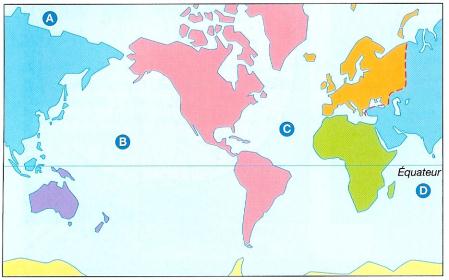 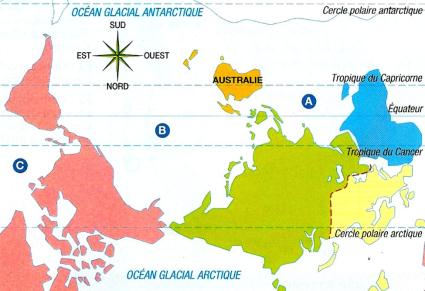 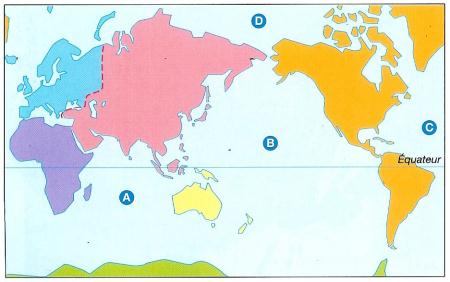 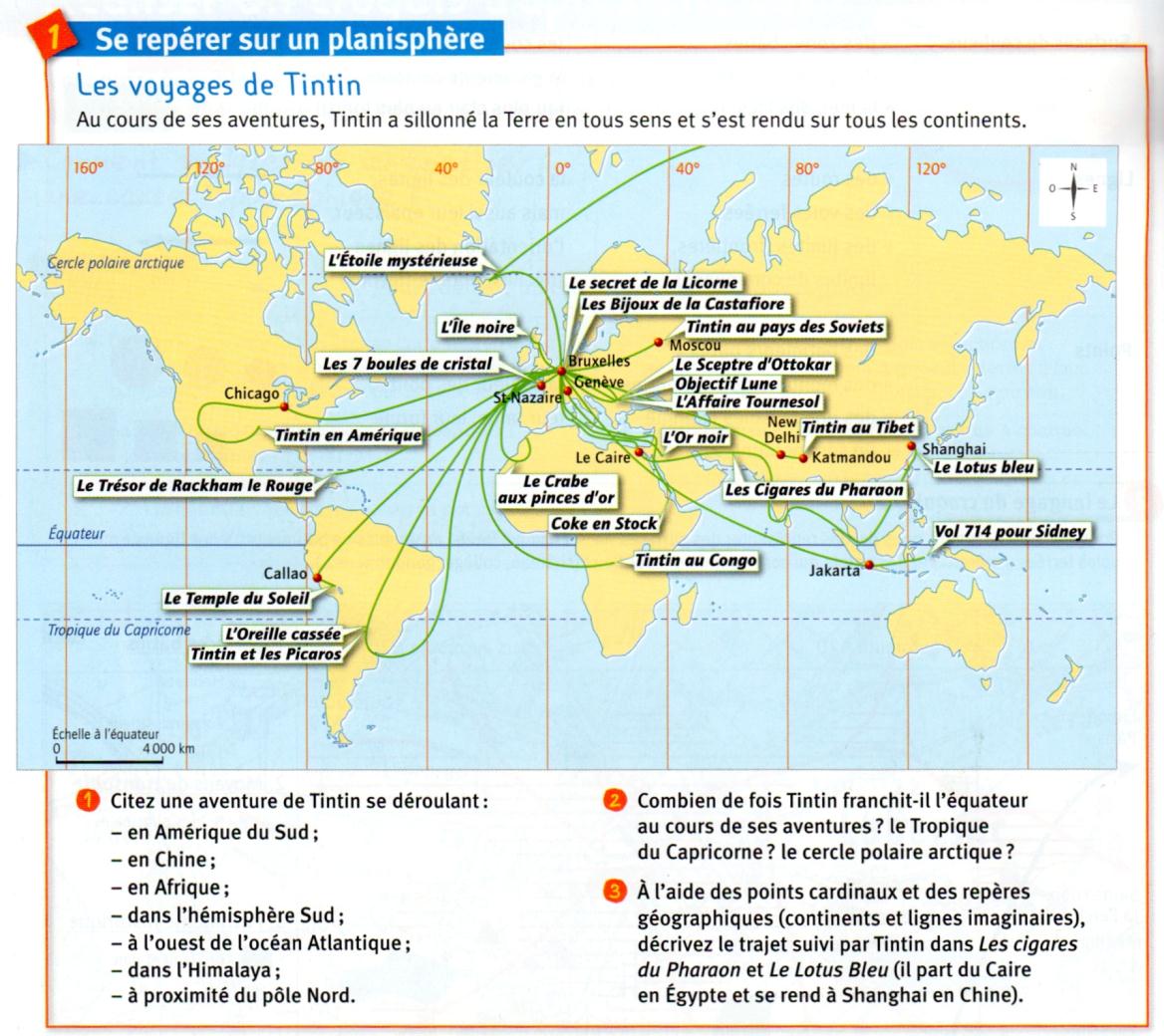 Belin 6ème, p.192
Apprendre une carte
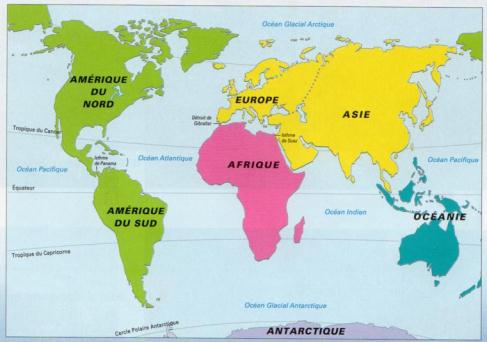 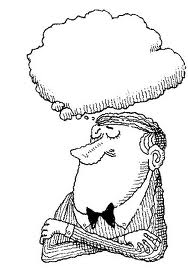 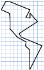 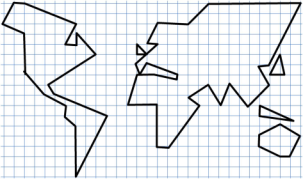 Comment apprendre à nos élèves à mémoriser ces repères ?
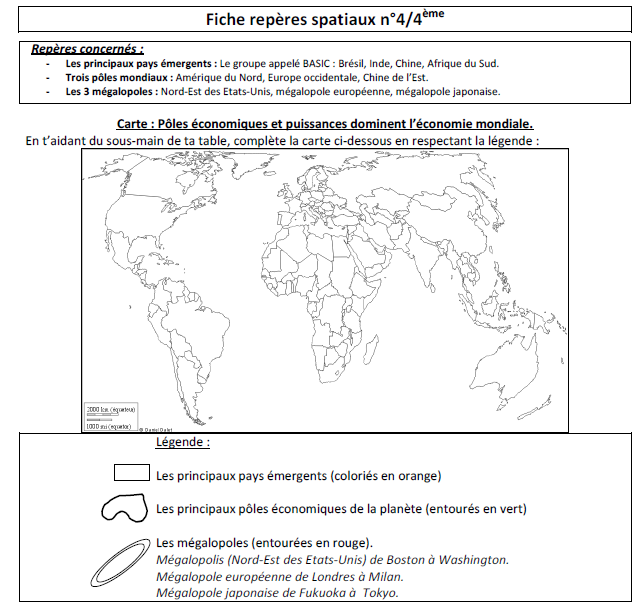 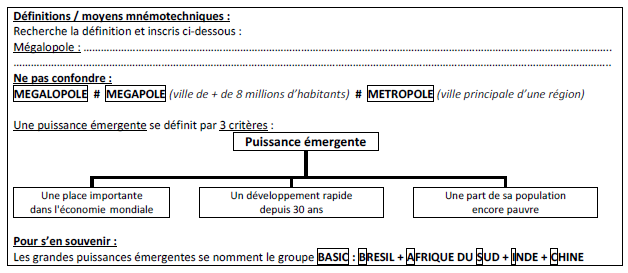 Acquérir des repères de la 6ème à la 3ème
Académie d’Amiens
http://histoire-geo-ec.ac-amiens.fr/?Acquerir-des-reperes-de-la-6e-a-la
« En géographie, la vérification des repères se fait sur carte afin de mesurer la capacité de l’élève à les localiser correctement »
DNB 2013, Présentation des sujets d’essai, juin 2012
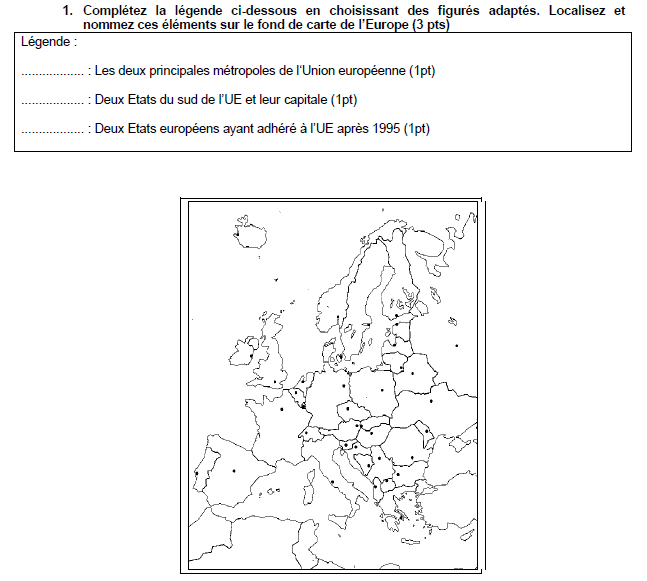 « En géographie, la vérification des repères se fait sur carte afin de mesurer la capacité de l’élève à les localiser correctement »
DNB 2013, Présentation des sujets d’essai, juin 2012
Écrire au bon endroit
Écrire le nom
Des repères à évaluer
Choisir un figuré (point, ligne, surface) et une couleur
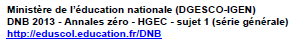 4. Situer: Une capacité pour penser l’espace
Progression: Localiser et situer dans l’espace
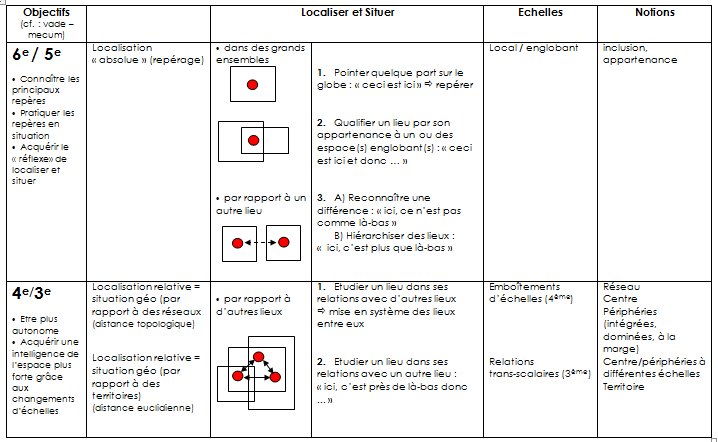 Progression: Localiser et situer dans l’espace
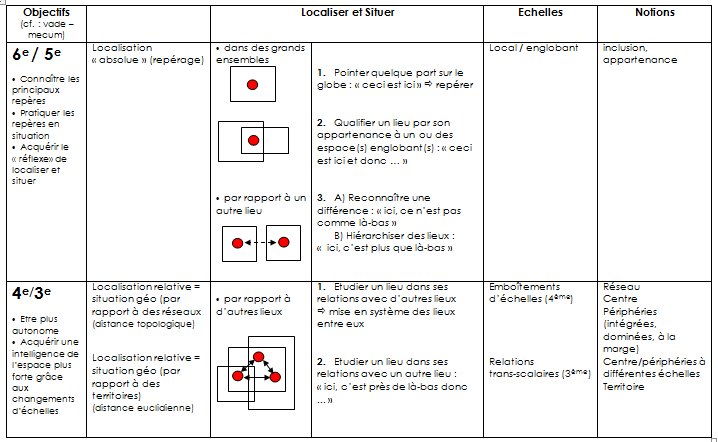 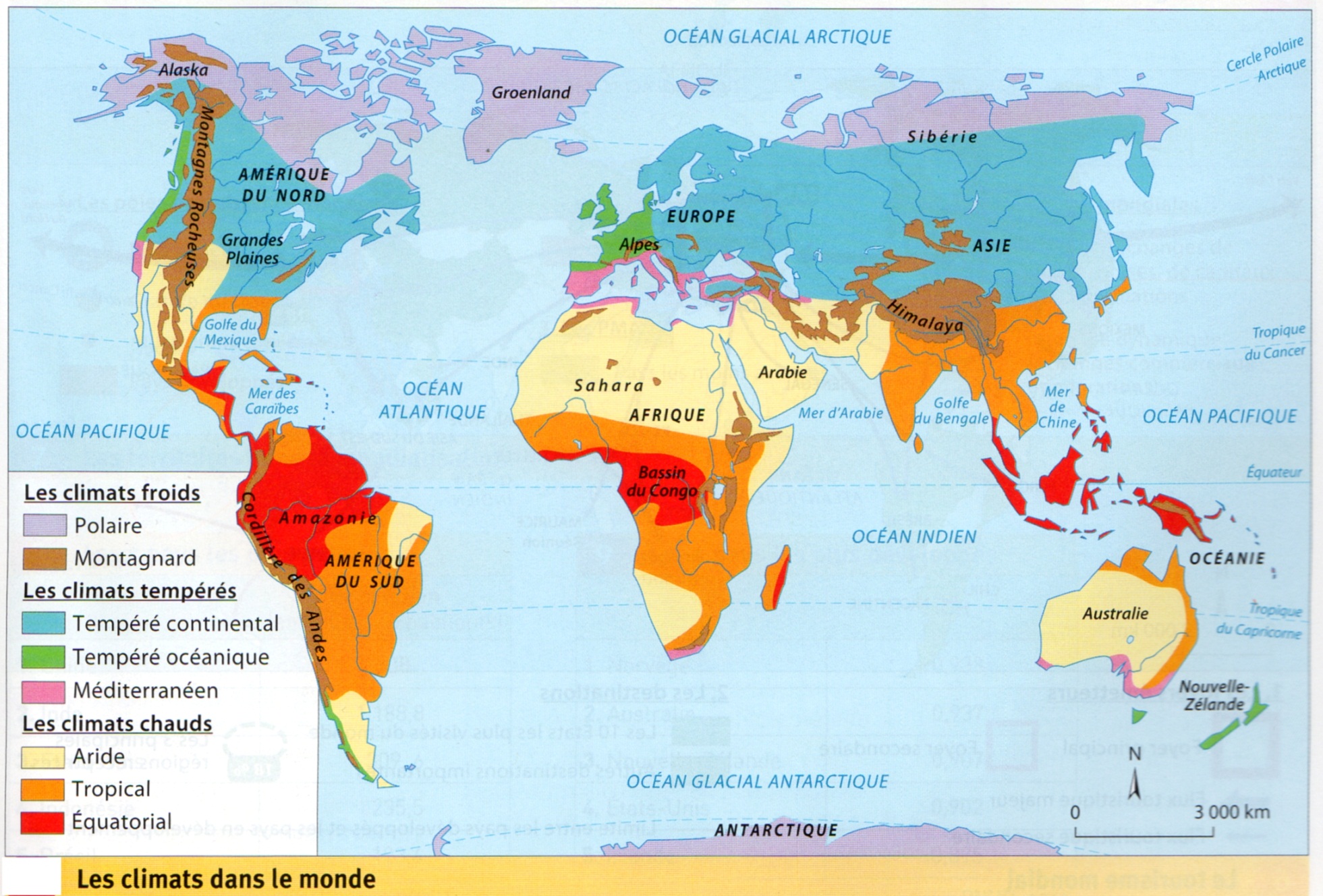 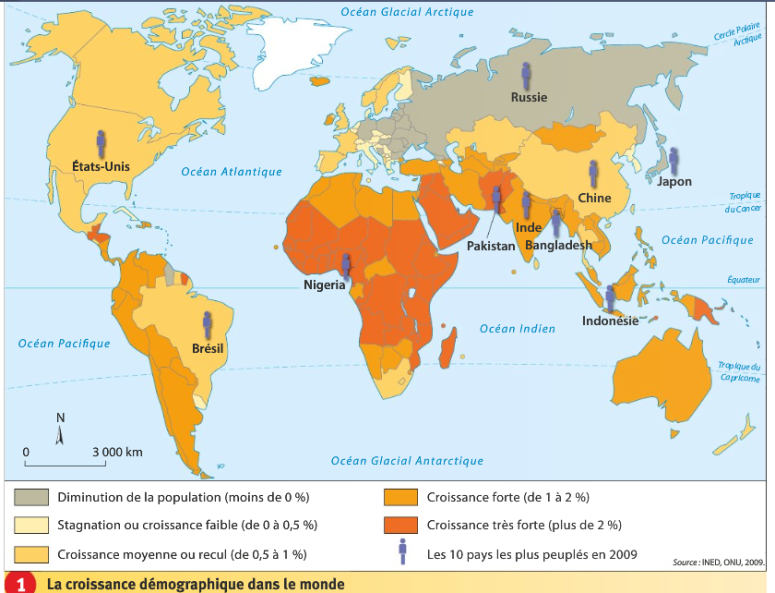 Qualifier un lieu par son appartenance à un ou des espace(s) englobant(s):« ceci est ici et donc … »
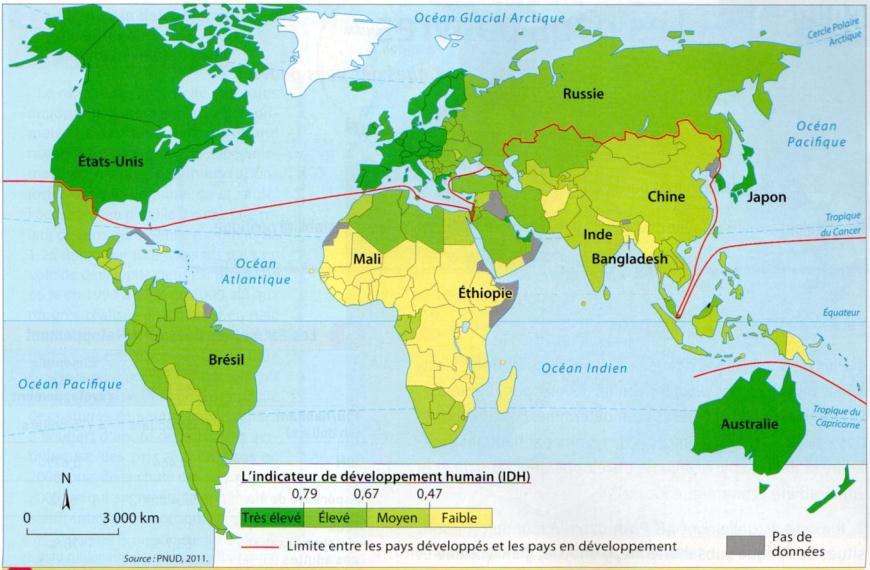 5ème: Etude de cas: L’eau en Tunisie (mise en évidence des besoins et des enjeux)
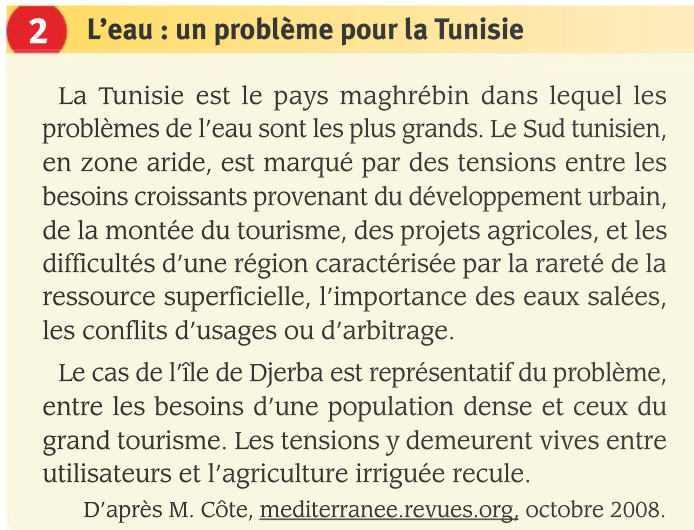 Progression: Localiser et situer dans l’espace
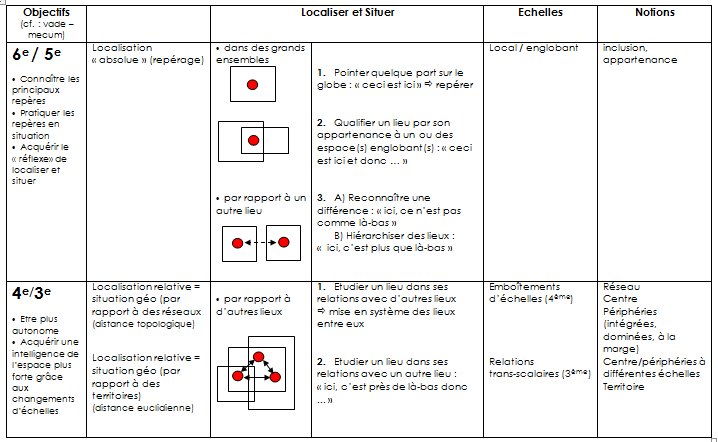 Situer un lieu par rapport à un autre lieuReconnaître une différence: « ici ce n’est pas comme là-bas »Hiérarchiser les lieux: « ici, c’est plus que là-bas »
6ème: Habiter la ville (mise en perspective des 2 études de cas)
Le centre-ville: forte densité, beaucoup de services (commerces, mairies, lycées, ….
Les périphéries (surtout des zones d’habitation)
Les habitants vont au centre pour faire des courses, travailler, se détendre …
exode rural
périurbanisation
Progression: Localiser et situer dans l’espace
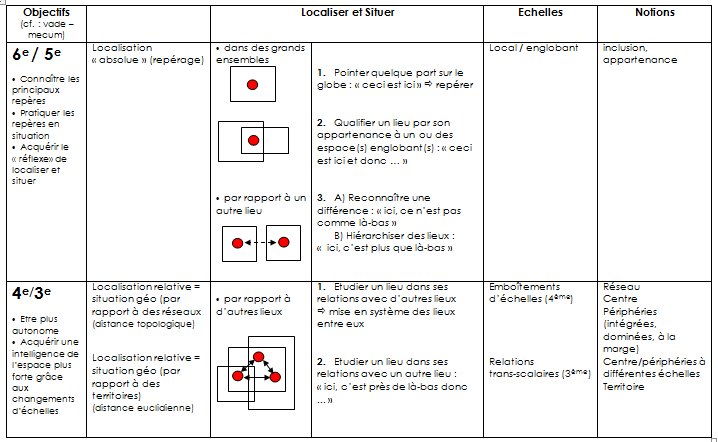 Situer les Etats dans les réseaux d’échanges mondiaux
[…] La mondialisation transforme la hiérarchie des Etats […]
Au fur et à mesure de l’avancement du programme les études de cas permettent d’approfondir un parcours du monde et d’élaborer une carte simple de l’organisation du monde d’aujourd’hui. […]
Extrait de l’introduction du programme de Géographie de 4ème
« La mondialisation a engendré une nouvelle typologie des États: on peut l’analyser en termes de domination / dépendance selon un modèle centre /périphérie. »                                 L. Carroué, La mondialisation en débat, Documentation photographique n°8037
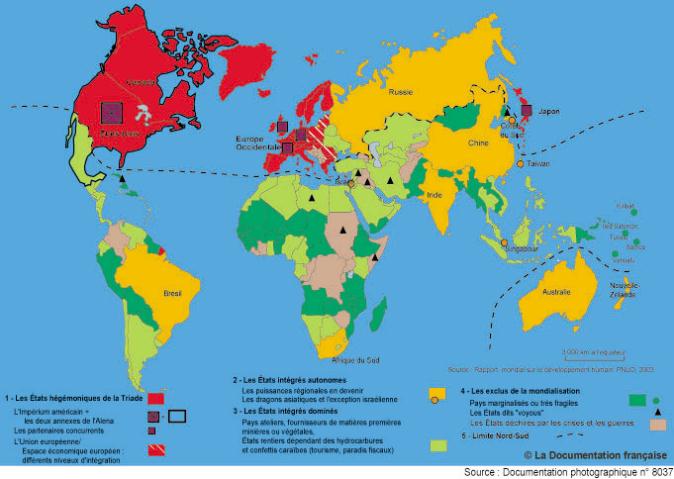 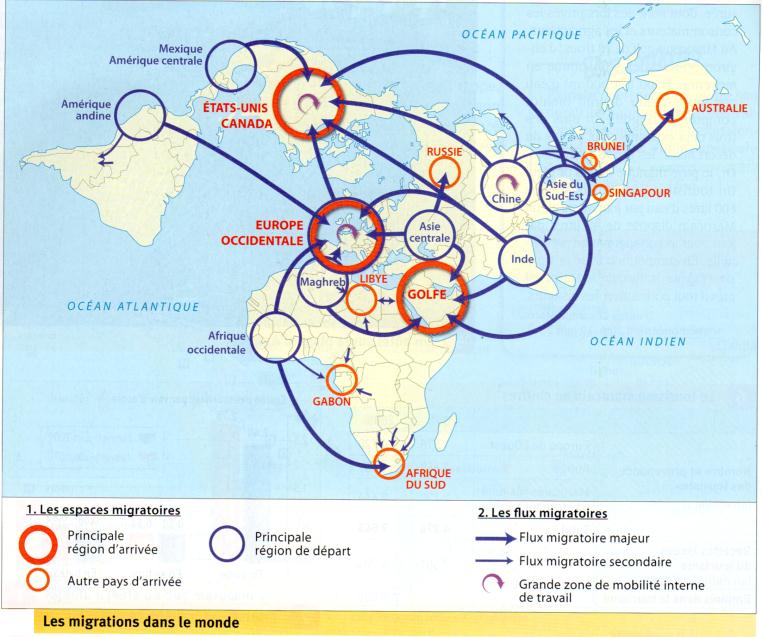 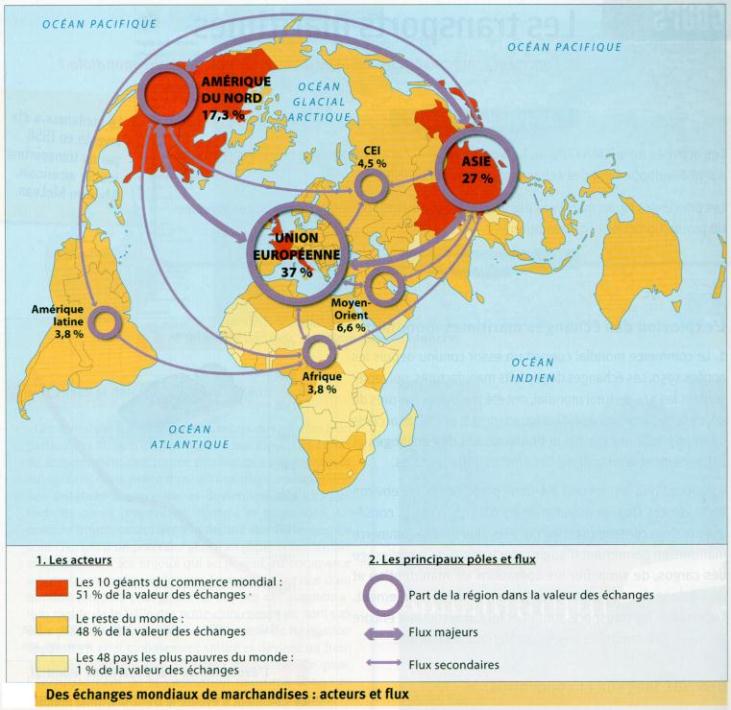 Exemples de cartes étudiées au cours de l’année
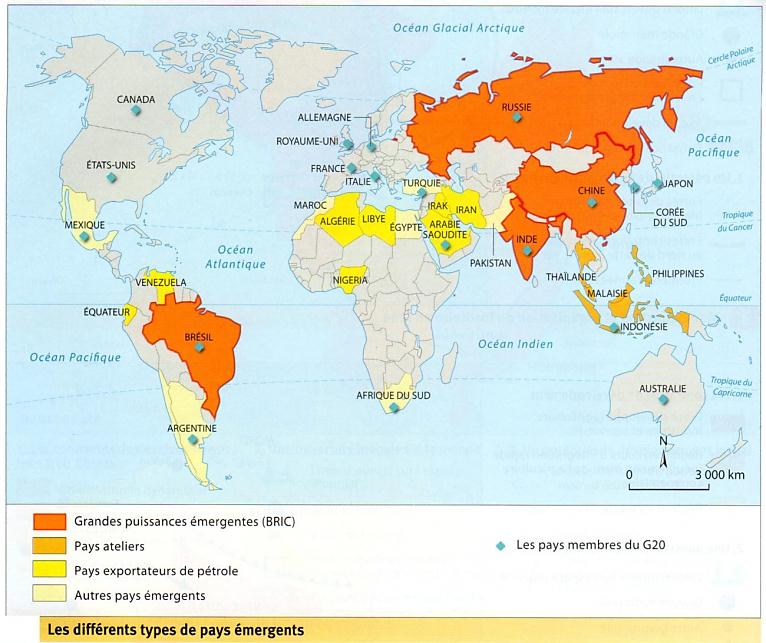 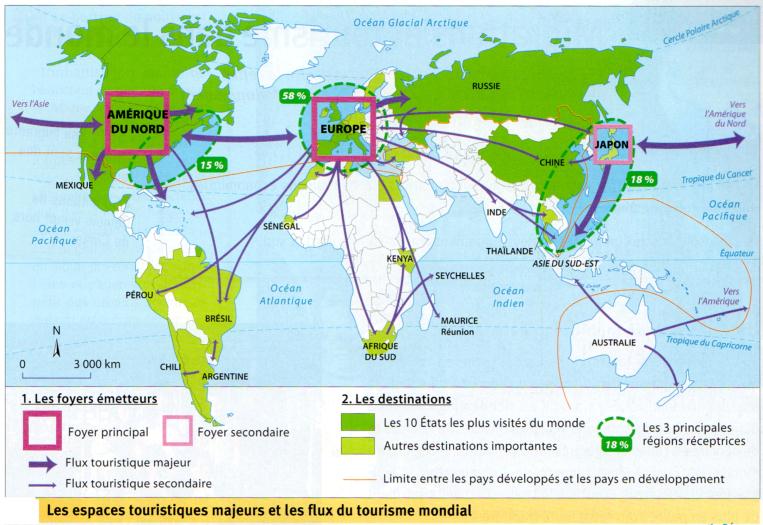 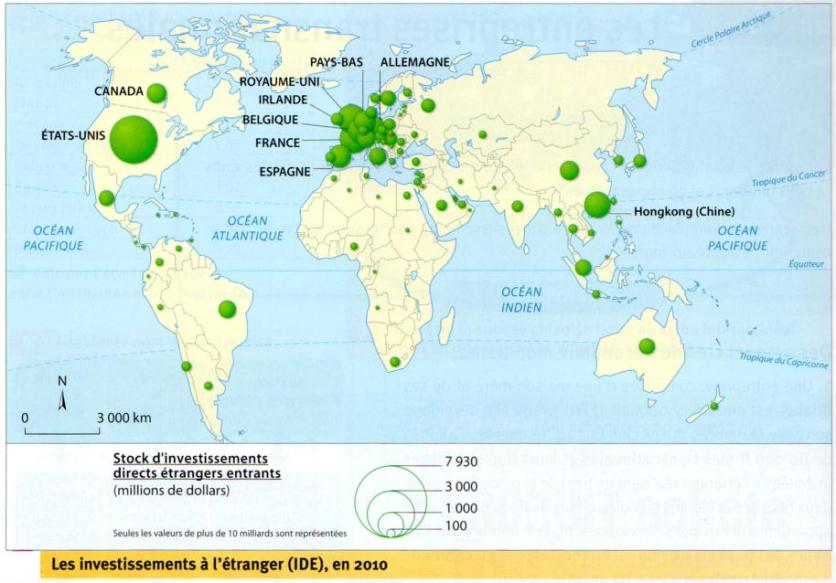 Les Etats dans la mondialisation
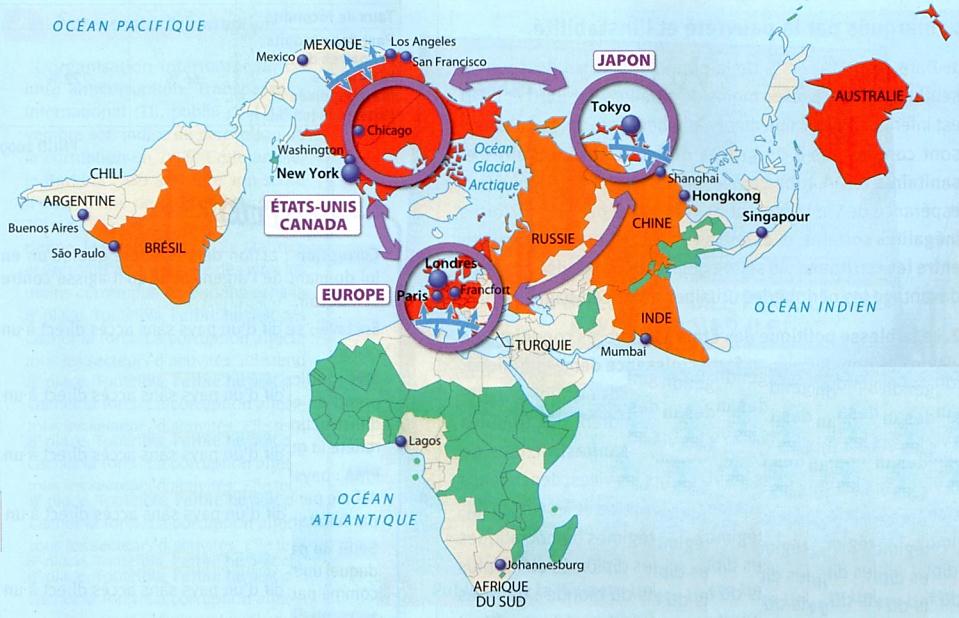 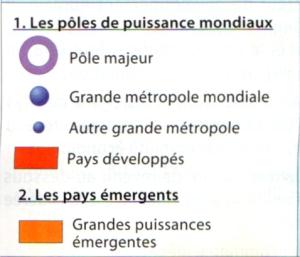 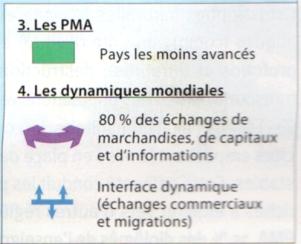 3. Les périphéries en marge
2. Les périphéries intégrées
Les périphéries intégrées autonomes: puissances émergentes
Les périphéries intégrées dominées:
Les périphéries intégréesautonomes:Les  puissances émergentes
Les centresde la mondialisation:La Triade
Les périphéries intégréesdominées:- les États - ateliers- les États exportateurs deproduits bruts
Les périphéries en marge:Les PMA
centres de décision
capitaux (IDE, délocalisation)
produits technologiques
migrations
Construction de la légende
Boîte à outils:
produits bruts et/ou industriels à faible technologie
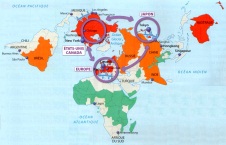 Progression: Localiser et situer dans l’espace
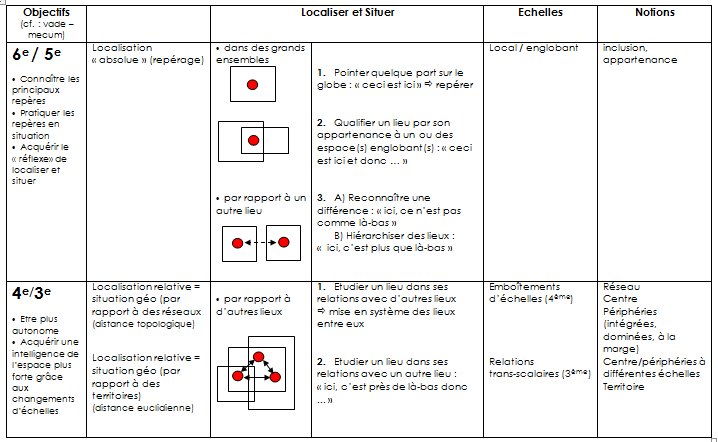 Situer un lieu dans ses rapports avec d’autres lieux:
« ici, c’est près de là-bas donc … »
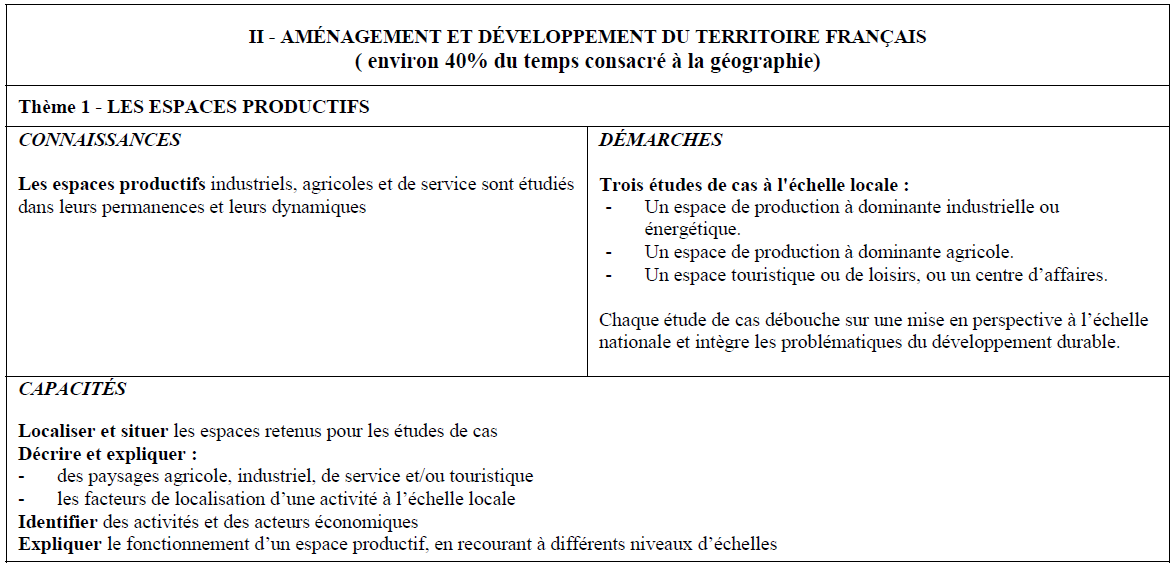 3ème
2. Les espaces industrielsA. Etude de cas: Inovallée, « technopôle de l’innovation durable »
La mission
Vous êtes un cadre de la société informatique « Gloubiboulga » située à Paris, spécialisée dans les logiciels de jeux pour enfants.
C.Schmittbiel, votre PDG, vous a chargé de la mission suivante : étudier les meilleurs lieux d’implantation pour une nouvelle unité de recherche et de production de la société. Un lieu semble correspondre : le parc technologique Inovallée. Avant de vous rendre sur place, vous allez regarder une vidéo de présentation réalisée par Inovallée et analyser les documents ci-dessous. A l’aide de l’ensemble des informations recueillies, vous rédigerez un rapport à remettre à votre PDG :
- la 1ère partie sera consacrée à la présentation d’Inovallée,
- la 2ème partie sera consacrée à la présentation de tous les arguments en faveur de l’implantation de la nouvelle unité dans le technopôle Inovallée.
http://www.youtube.com/watch?v=K39x4O2dHjM
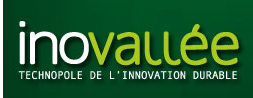   Quels sont les arguments en faveur de l’implantation d’une nouvelle unité dans le technopôle d’Inovallée ?
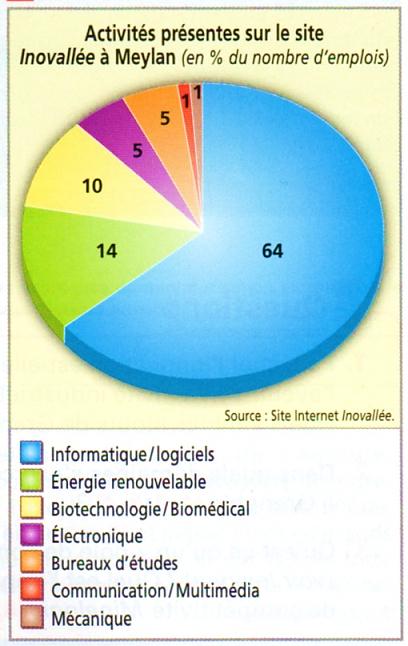 Dossier documentaire :
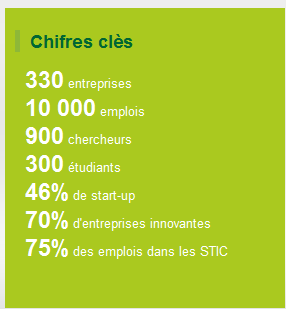 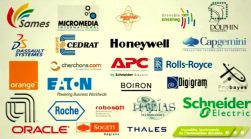   Quels sont les arguments en faveur de l’implantation d’une nouvelle unité dans le technopôle d’Inovallée ?
Inovallée est un technopôle, c’est-à-dire un parc d’activités qui associe:
Trace écrite:
Entreprises de haute technologie (ex : informatique,  biotechnologies)
= lieu où on fabrique des produits innovants
Des universités
Centres de recherche, laboratoires (ex : Orange Labs)
= lieu où l’on forme les futurs chercheurs et les futurs employés très qualifiés qui travailleront dans les entreprises de haute technologie
= lieu de la recherche et de l’innovation
  Quels sont les arguments en faveur de l’implantation d’une nouvelle unité dans le technopôle d’Inovallée ?
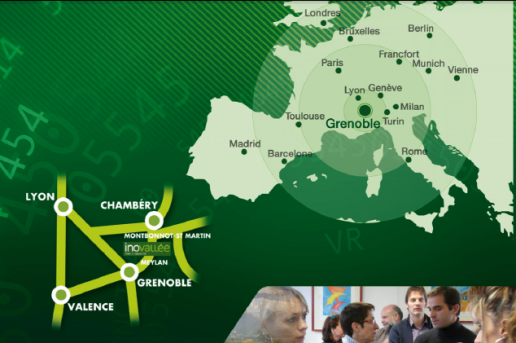 Source: inovallee.com
Dossier documentaire :
Source: lelivrescolaire.fr
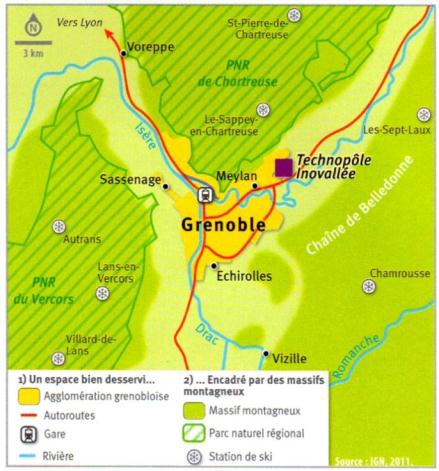 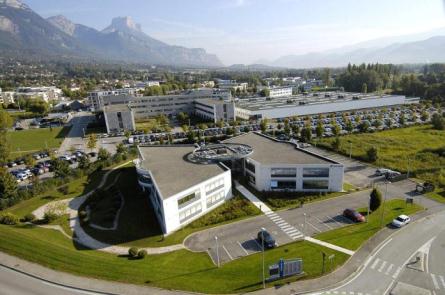 Inovallée, commune de Montbonnot
  Quels sont les arguments en faveur de l’implantation d’une nouvelle unité dans le technopôle d’Inovallée ?
Trace écrite:
Inovallée est un espace attractif
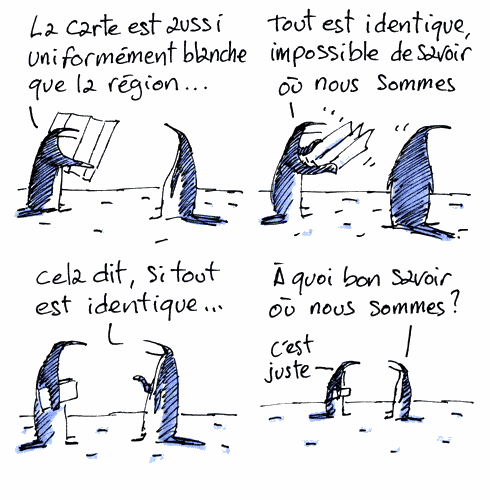 Xavier Gorce, les Indégivrables